Diagnosticējošie darbi 3. un 6. klasei2020./2021.mācību gadā
Kaspars Špūle, VISC
2021.gada 9.februāris
 Rīga
Diagnosticējošie darbi ir pārbaudes darbi, kuri tiek piedāvāti visiem skolēniem ar vienādām prasībām un vērtēšanas kritērijiem.

Skolēnam iespējams pašam sevi pārbaudīt – vai es varu visus uzdevumus izpildīt pareizi un bez citu palīdzības.

Diagnosticējošo darbu rezultāti – gatavība turpināt izglītošanos.

Diagnosticējošā darba vērtējums/balva – es to varēju, pats varēju.

Kaut kas neizdevās? Vēl ir laiks līdz mācību gada beigām kopā ar skolotāju pilnveidot savas prasmes.
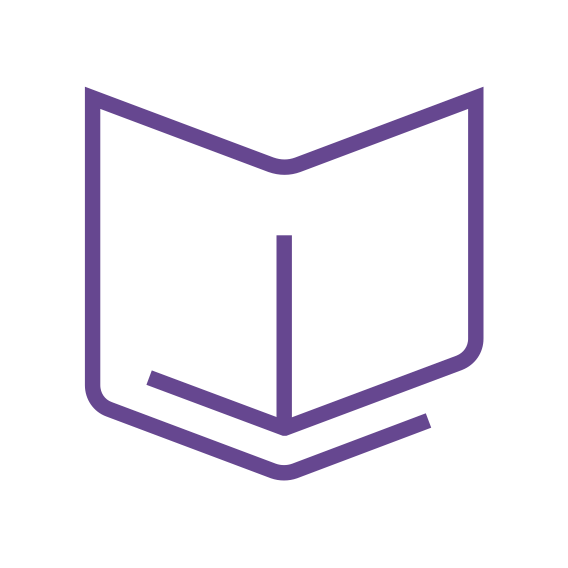 Diagnosticējošie darbi 3., 6.klase
Diagnosticējošie darbi tiek organizēti, lai pārbaudītu skolēnu zināšanas un prasmes atbilstoši mācību priekšmeta standarta prasībām, beidzot 3. un 6. klasi,  lai skolēns sadarbībā ar skolotāju līdz mācību gada beigām varētu pilnveidot savas prasmes.

Pēc darba veikšanas un novērtēšanas skolotājs sniedz atgriezenisko saiti skolēnam un viņa vecākiem.

Gan skolēnam, gan vecākiem ir iespējams iepazīties ar skolēna veikto un skolotāja novērtēto darbu.
Diagnosticējošo darbu vērtē, iegūto rezultātu izsakot procentos.
Vērtējums neietekmē ne semestra, ne gada vērtējumu.
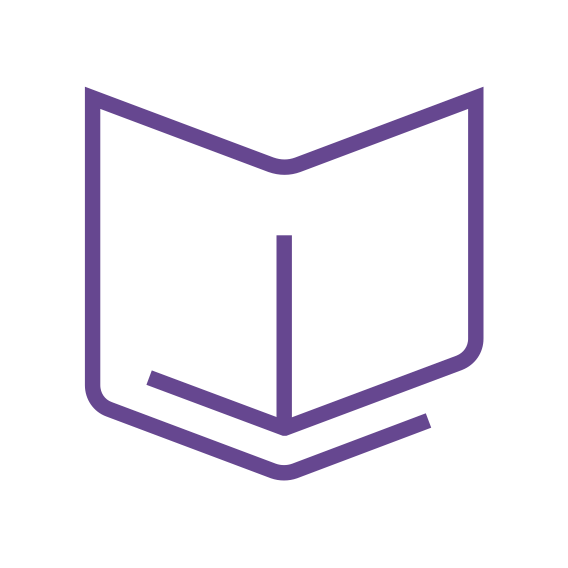 Diagnosticējošie darbi 3., 6.klase
Norise plānota laikā līdz pavasara brīvlaikam, lai līdz mācību gada beigām skolēni varētu pilnveidot savas prasmes.

Ja kādu tēmu, kas iekļauta diagnosticējošajā darbā, paredzēts apgūt vēlāk, tad skolotājs var pieņemt lēmumu šo uzdevumu nepildīt un informē visus klases skolēnus. Diagnosticējošā darba vērtējumu tas neietekmē.
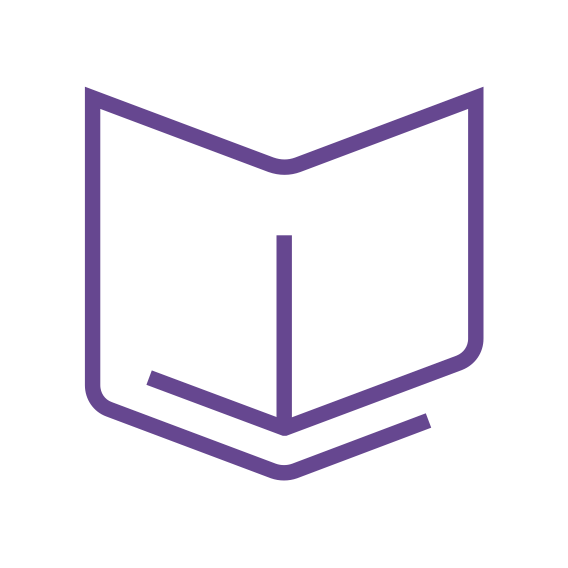 Diagnosticējošie darbi 3., 6.klase
Darba pildīšanas varianti

Elektroniski PDF vai DOCX

Saņem elektroniski, pilda uz papīra (tīra papīra lapa, ja nepieciešams, izdruka, ja iespējams) un nosūta skolotājam fotogrāfijas ar paveikto darbu

Uz skolas izdrukāta darba materiāla

Izglītības iestāde apzina un izvēlas darbu nosūtīšanas un izpildes variantus atbilstoši katra skolēna iespējām.
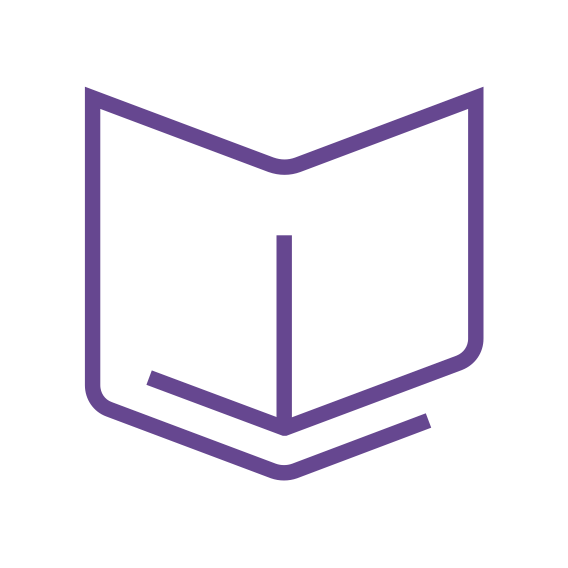 Darbu saņemšana
1. Iepriekšējā dienā plkst.15.00 VISC ievieto darbus VPIS:

PDF/DOCX failu skolēna materiālu
PDF failu skolotāja materiālu
audiofailu MP3 formātā un saiti, kurā publicēts audioieraksts.

2. Iestādes VPIS lietotājs lejuplādē materiālu un iedod skolotājiem iepazīties ar darba saturu.

Ja uzdevumos ir iekļauta tēma, kura nav apgūta, skolotājs var brīdināt pirms darba sākuma, ka konkrēto uzdevumu var nepildīt.

6.klases darbiem ir divi varianti – skola var izlemt noteiktajā dienā veikt vienu variantu, taču otro vai nu piedāvāt skolēniem, kuri nepiedalījās konkrētajā dienā vai mācību gada beigu posmā.
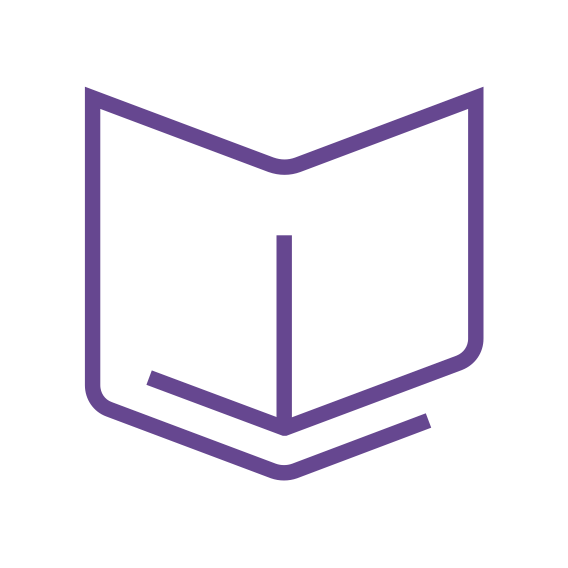 Darbu nosūtīšana skolēniem
Pārbaudes darba materiālu (PDF vai DOCX formātā) skolas noteiktā laikā nosūta skolēniem, izmantojot mācību procesā izmantoto e-saziņas vidi.

Klausīšanās prasmes pārbaudes audioierakstu skolotājs var atskaņot tiešsaistē, visiem nosakot vienotu laiku, vai nosūta audioierakstu vai saiti, kurā ir audioieraksts.

Mutvārdu daļu organizē tiešsaistē.

Izglītības iestāde visus darbus papīra variantā izsniedz un saņem vienlaicīgi, organizējot darbu izsniegšanu un saņemšanu skolā.
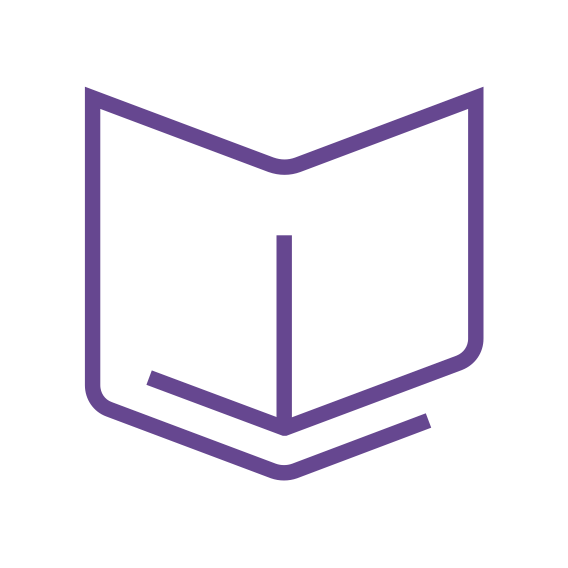 Darbu izpilde uzdevumi.lv
Ja izglītības iestāde pieteikusi skolēnu matemātiku 3.klasei vai dabaszinības 6.klasei veikt portālā uzdevumi.lv, tad to var darīt arī attālināti.

Ja to nevar realizēt, piedāvā skolēniem darbu pildīt uz papīra.
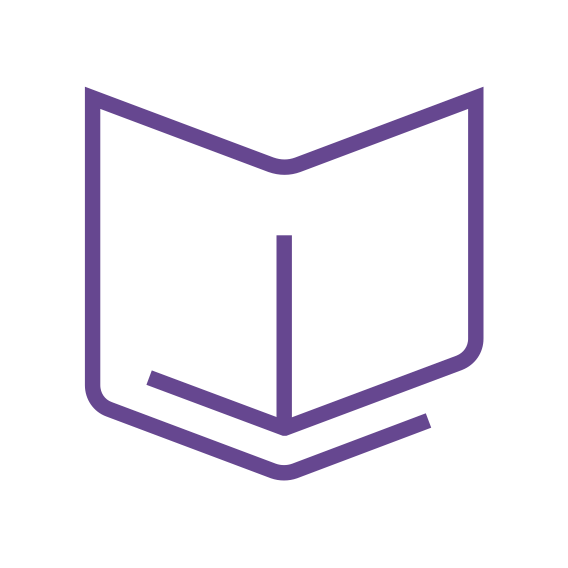 Diagnosticējošo darbu izpilde
Visi vienas skolas/klases skolēni darbu veic vienlaicīgi noteiktā laikā atbilstoši VISC izstrādātajiem norises laikiem, pagarinot izpildes laiku līdz 20 min.

Klausīšanās prasmes pārbaudi veic vienlaicīgi, pārējās atbilstoši tehniskām iespējām izglītības iestāde nosaka laika posmu (diena), kurā darbs jāiesniedz skolotājam. 

Izglītības iestāde nosaka laika posmu (diena), kurā darbs jāiesniedz skolotājam.
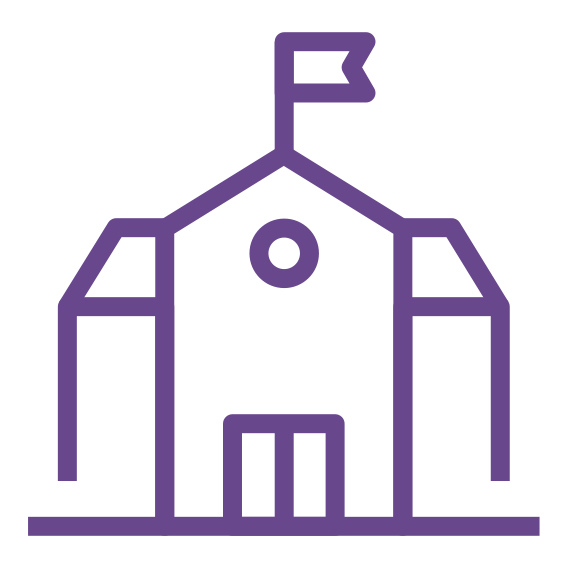 Diagnosticējošo darbu izpilde
Ja skolēnam nav datora: 

Skola nodrošina DD darba izdruku un nodod skolēna vecākiem

Pilda klātienē konsultāciju laikā 1:1
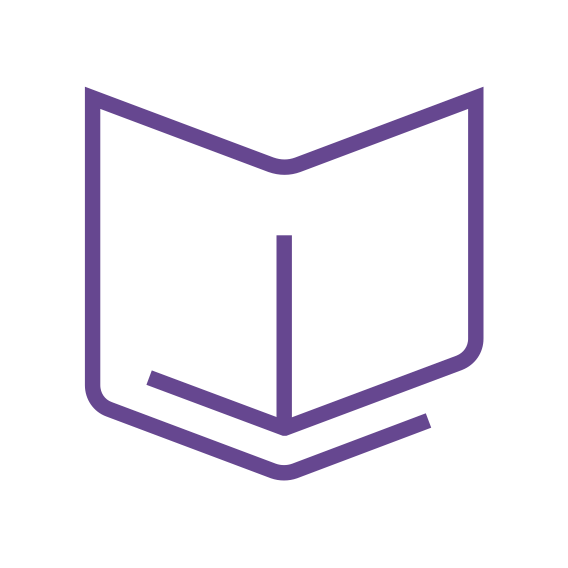 Vērtēšana
Elektroniski pildītos darbus skolotājs novērtē, skolēna darbā ierakstot iegūtos punktus par katru uzdevumu.

Vērtējums tiek izteikts procentos, tas neietekmē ne semestra, ne gada vērtējumu.

Ja skolēns kādu daļu nav veicis attaisnojošu iemeslu dēļ, tad VPIS  atzīmē, ka uzdevums nav veikts, sistēma automātiski pārrēķinās gala vērtējumu. 

Pēc darbu novērtēšanas izglītības iestādes vadītājs organizē rezultātu ievadi VPIS

Skolotājs analizē rezultātus, sniedz atgriezenisko saiti, kopā ar skolēniem pārrunā veiksmes un kļūdas.
Norises datumi3. klase
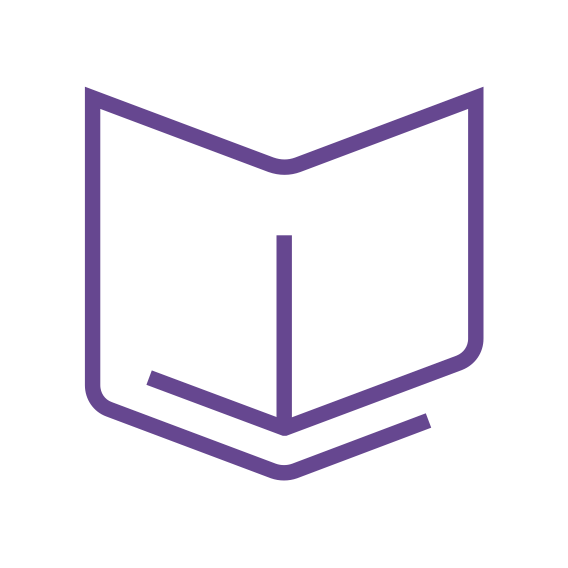 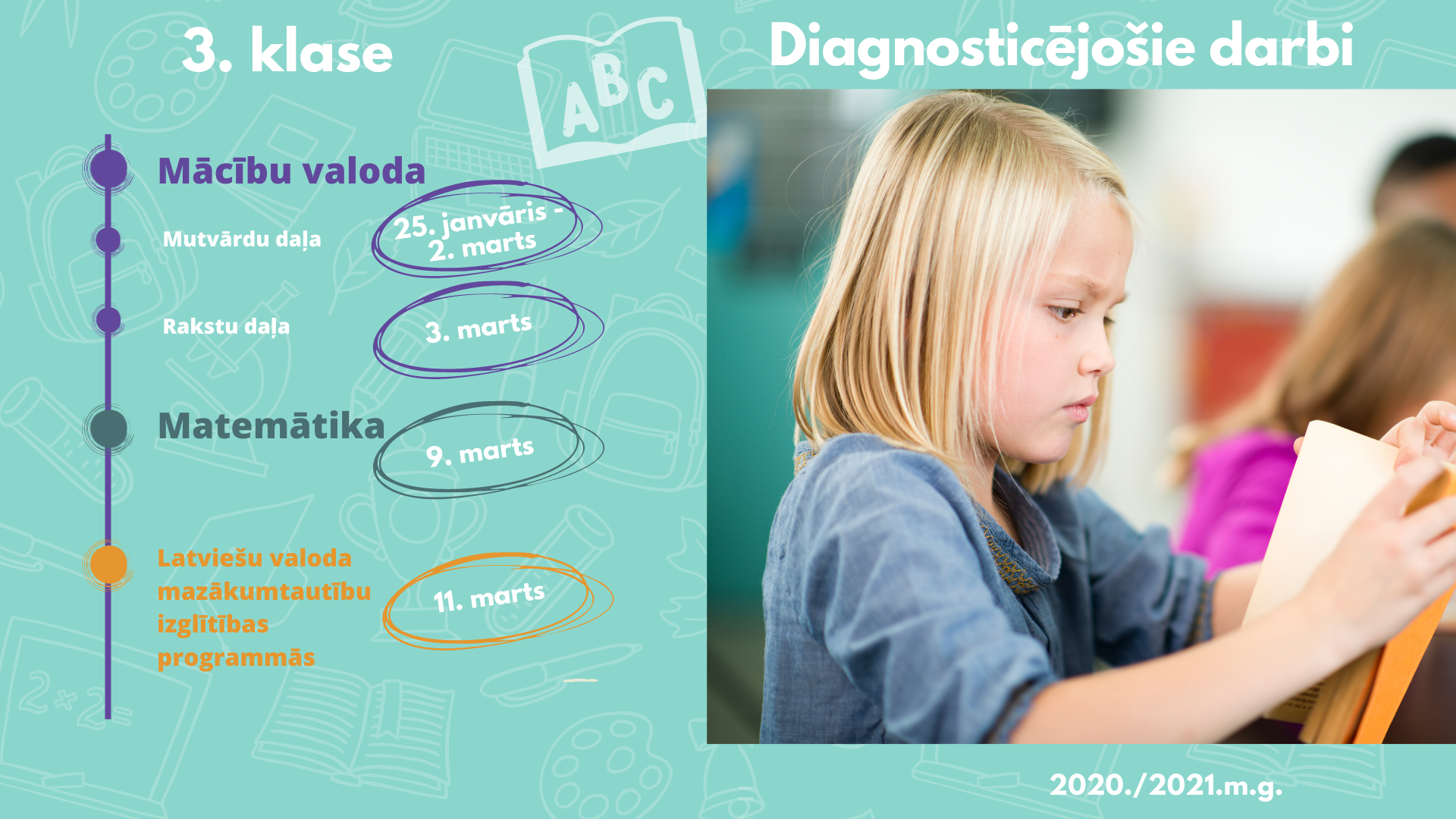 Diagnosticējošie darbi 3.klasē (18684)klātienē/attālināti
Pārbaudes darbu programmas
Norises datumi6. klase
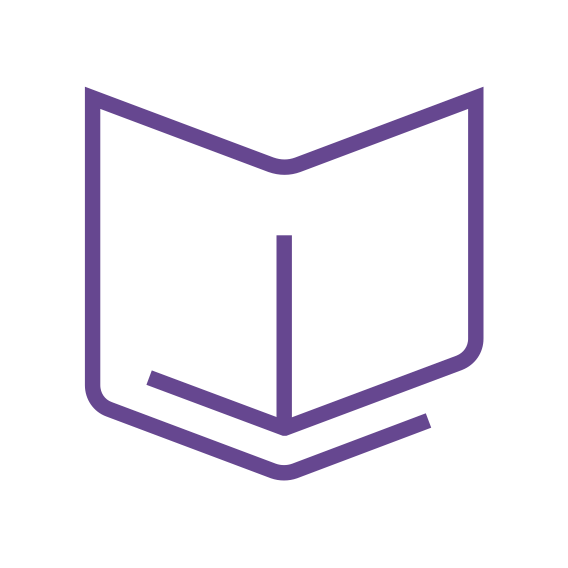 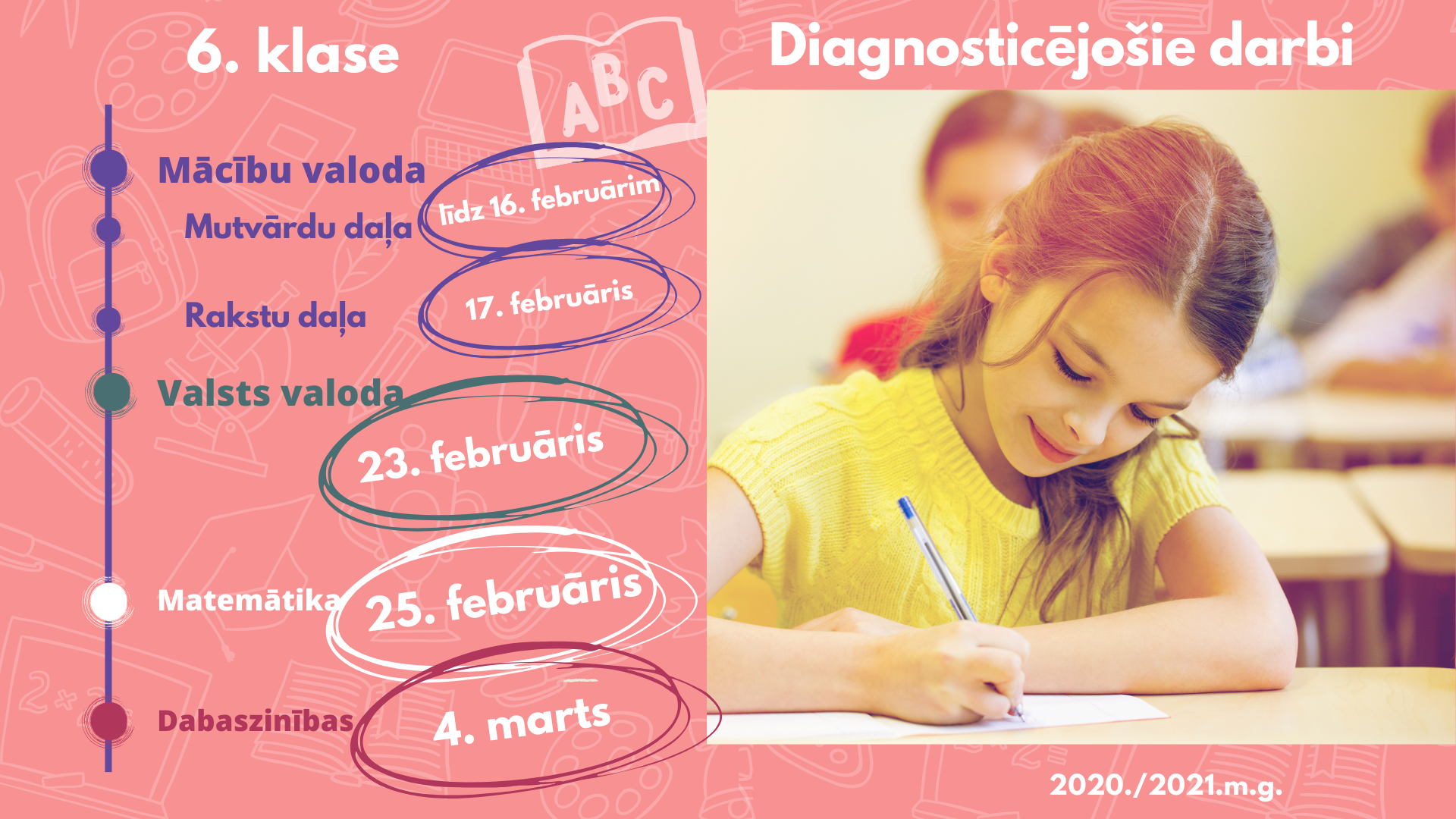 Diagnosticējošie darbi 6.klasē (21561)klātienē /attālināti
Pārbaudes darbu programmas
Diagnosticējošie darbi 3. un 6.klasē attālināti
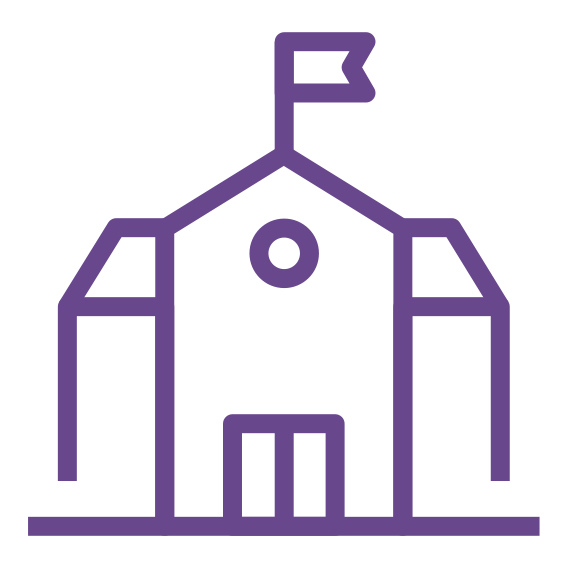 Skolēni darbu veic skolas noteiktā laikā
 (MK noteiktajos datumos vai skolas noteiktajā termiņā līdz pavasara brīvlaikam)
Izglītības iestāde izvēlas ērtāko uzdevumu izpildīšanas variantu(-us):
vienojoties ar skolotājiem un skolēniem,
izvērtējot tehniskās iespējas,
nepieciešamības gadījumā pagarinot darba izpildes laiku.
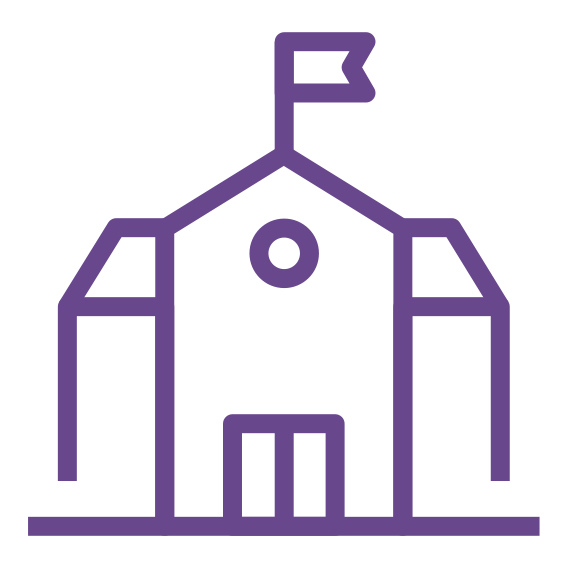 Diagnosticējošo darbu izpilde
Iespējamie risinājumi
Izglītības iestāde lejuplādē darbu un nosūta skolēniem (ievieto e-saziņas vidē).
Skolēni darbu veic elektroniski, tas ir, atbildes raksta: 
vienā no VISC piedāvātajām elektroniskajām versijām (PDF vai DOCX),
atsevišķā Word dokumentā, ierakstot jautājuma numuru un atbildi,
uz papīra, fotogrāfijas nosūta elektroniski skolotājam.
Klausīšanās uzdevumu skolotājs var atskaņot, izmantojot balss ierakstu vai nolasa klausāmo tekstu.
Mutvārdu daļu skolotājs organizē tiešsaistē.
Matemātiku (3.klase) veic Uzdevumi.lv (9.martā); vēlams, lai mājās ir kāds, kas var palīdzēt novērst iespējamās tehniskās problēmas.
Dabaszinības (6.klase) veic Uzdevumi.lv (tikai 4.martā visas dienas laikā, katrai klasei nosakot savu izpildes laiku).
PALDIES 
par darbu, 
pacietību un rūpēm!
Kaspars Špūle, nodaļas vadītājs, kaspars.spule@visc.gov.lv
t. 60001606
2021
 Rīga